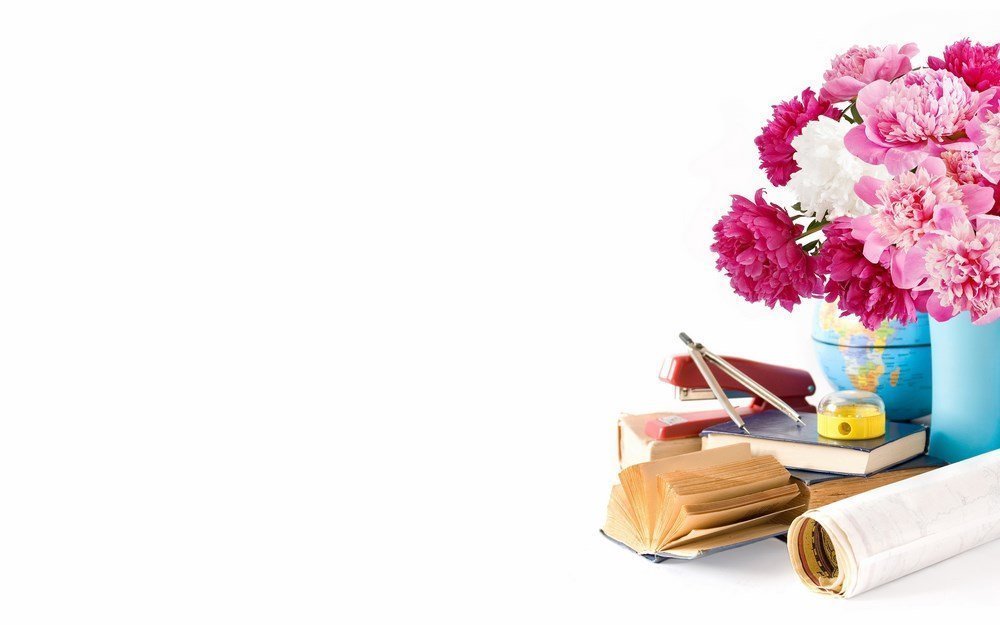 Bài

Tiếng vọng của núi
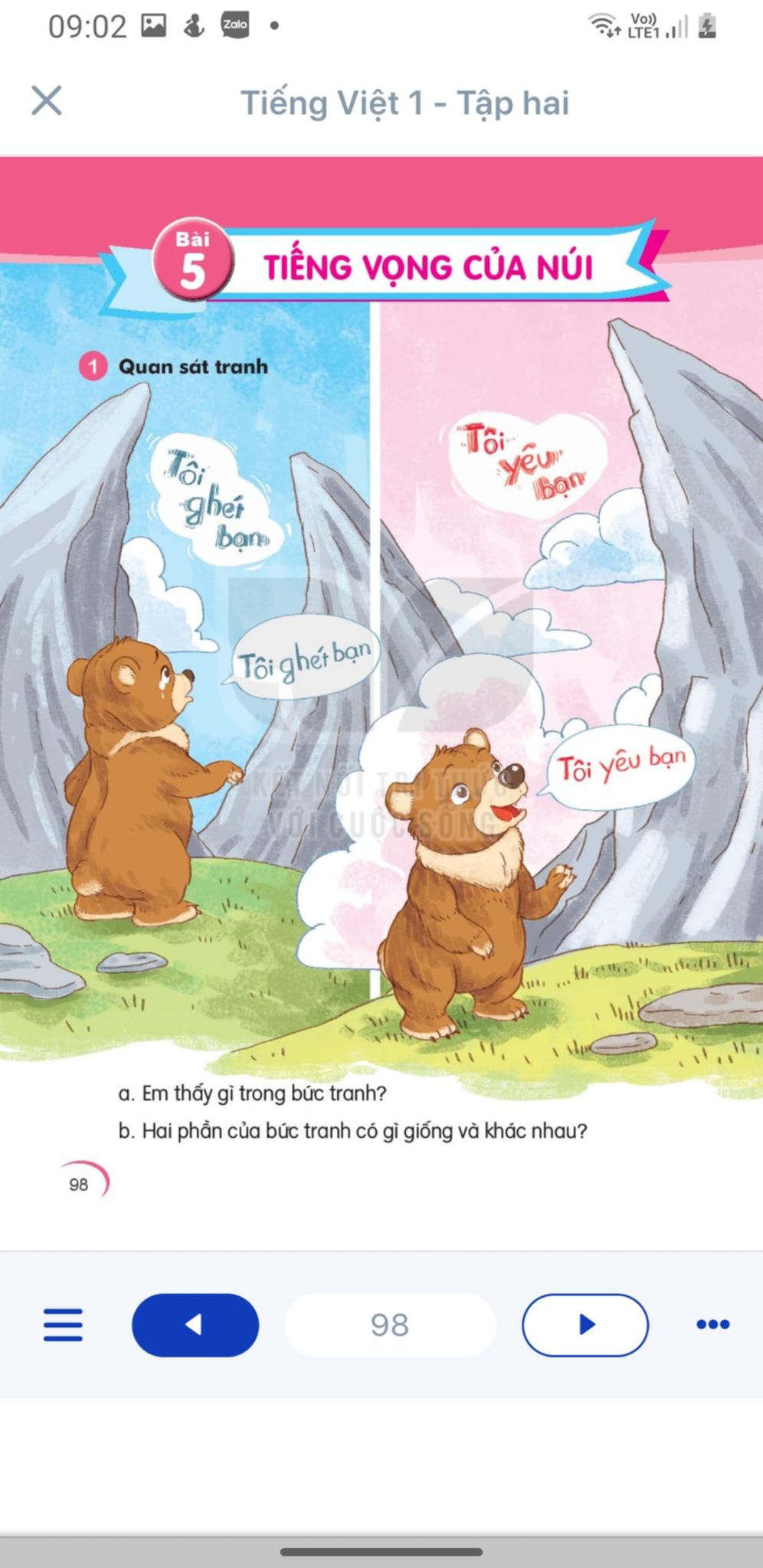 Tiếng vọng của núi
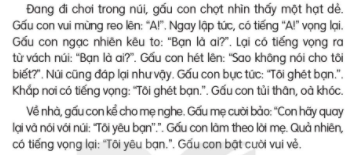 Tiếng vọng của núi
1
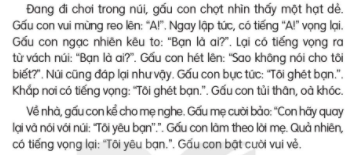 3
2
5
4
6
7
8
10
9
12
11
14
13
15
Tiếng vọng của núi
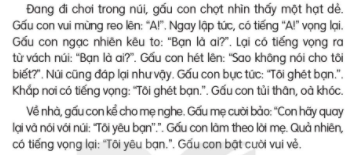 1
2
Tiếng vọng của núi
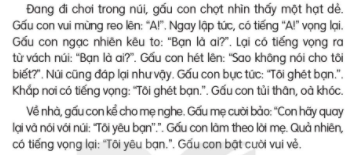 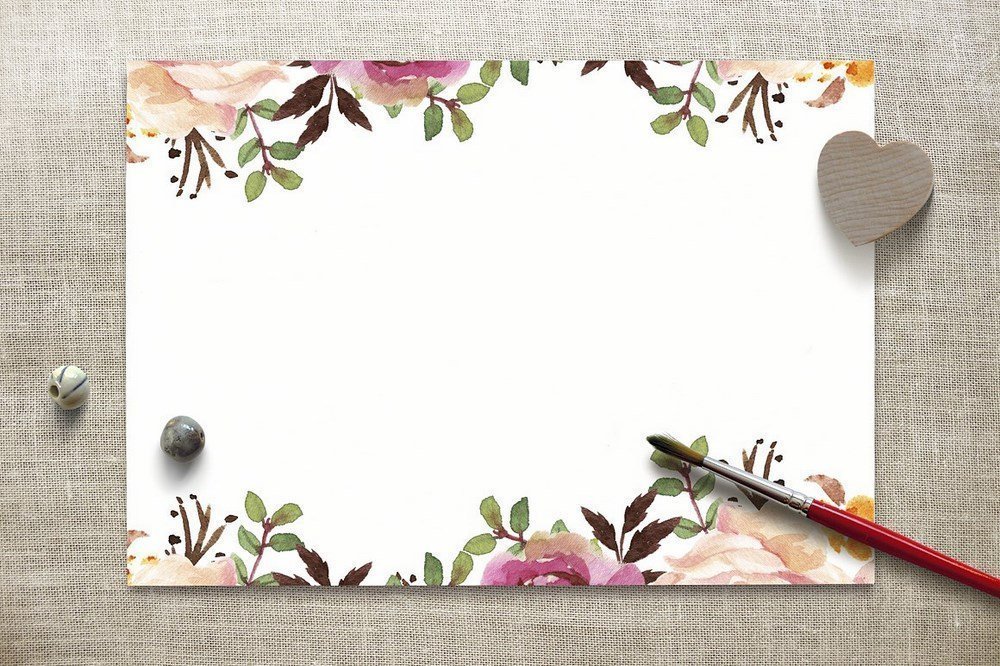 Trả lời câu hỏi
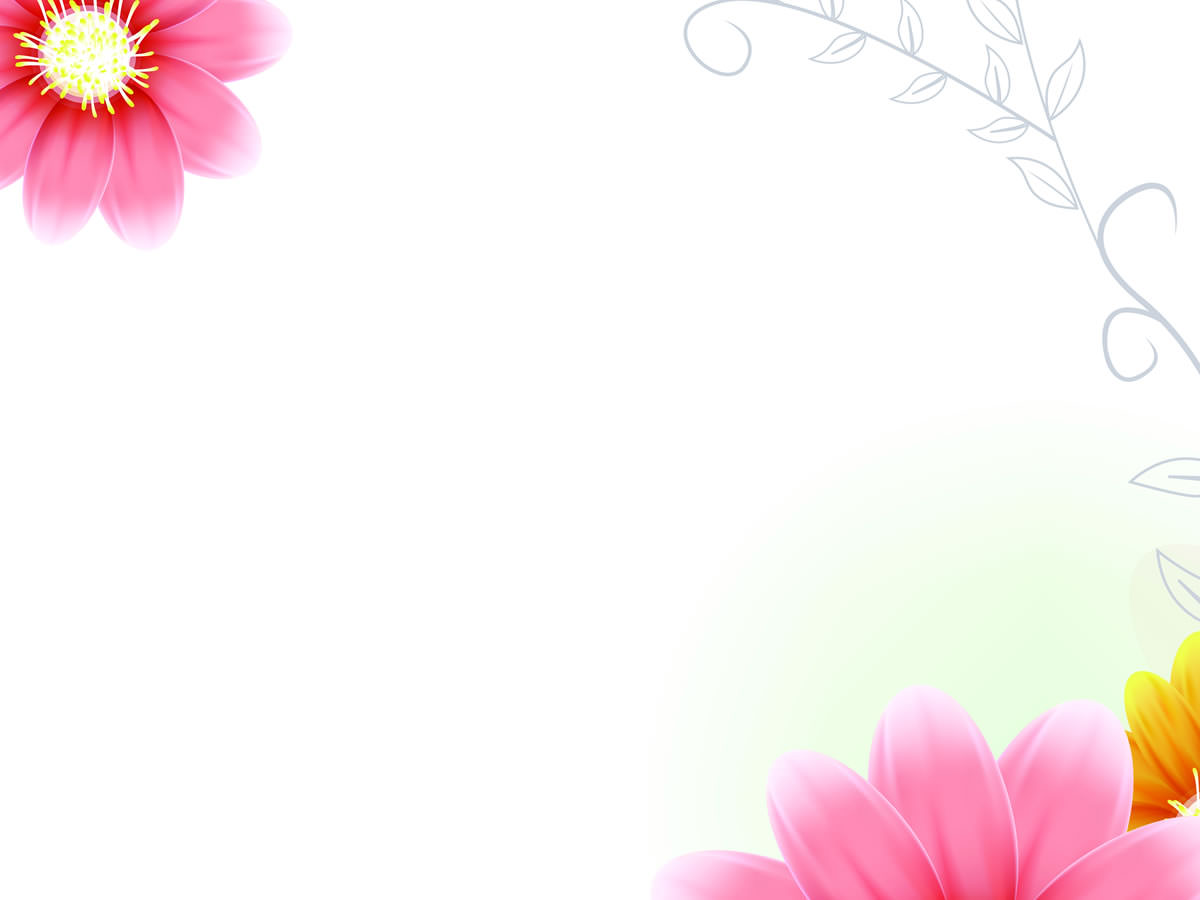 Chuyện gì xảy ra khi gấu con vui mừng reo lên “A” ?
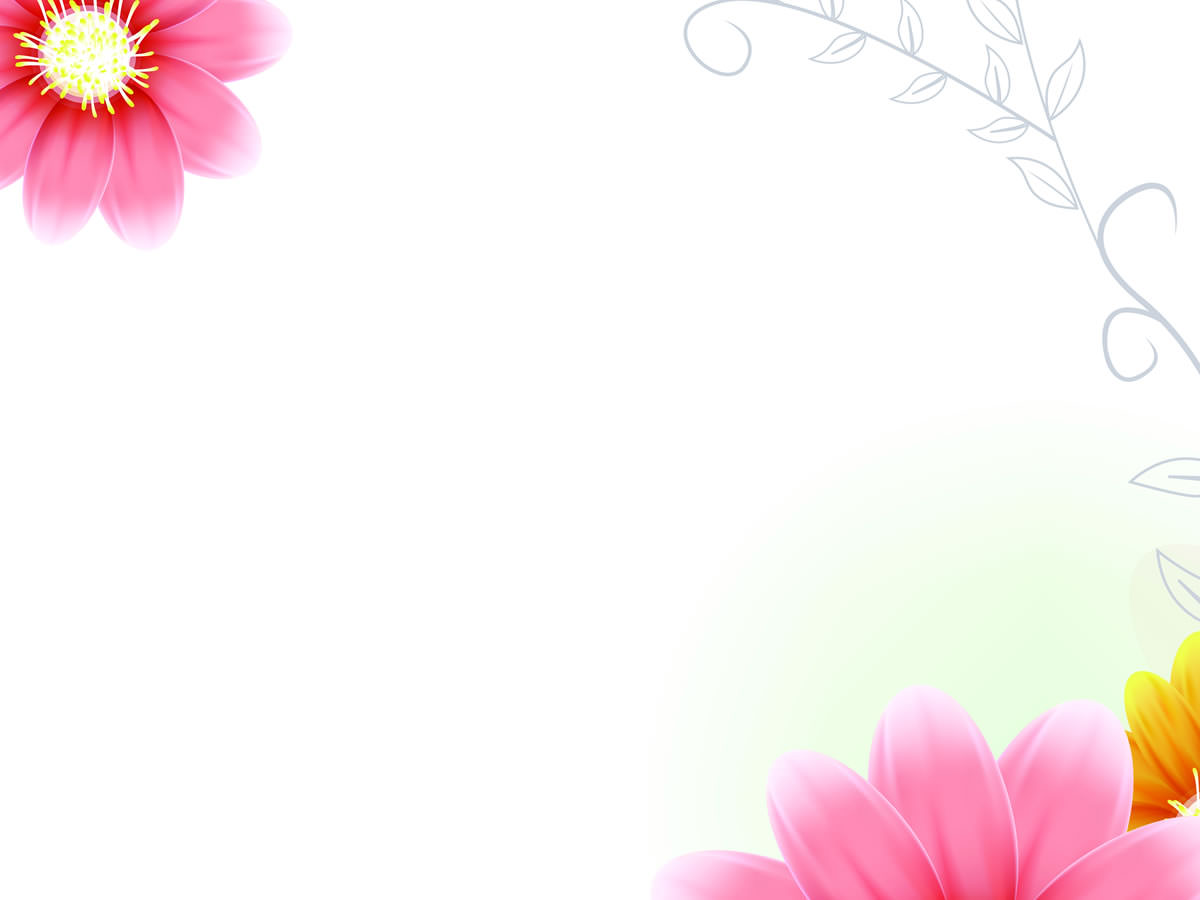 b) Gấu mẹ nói gì với gấu con?
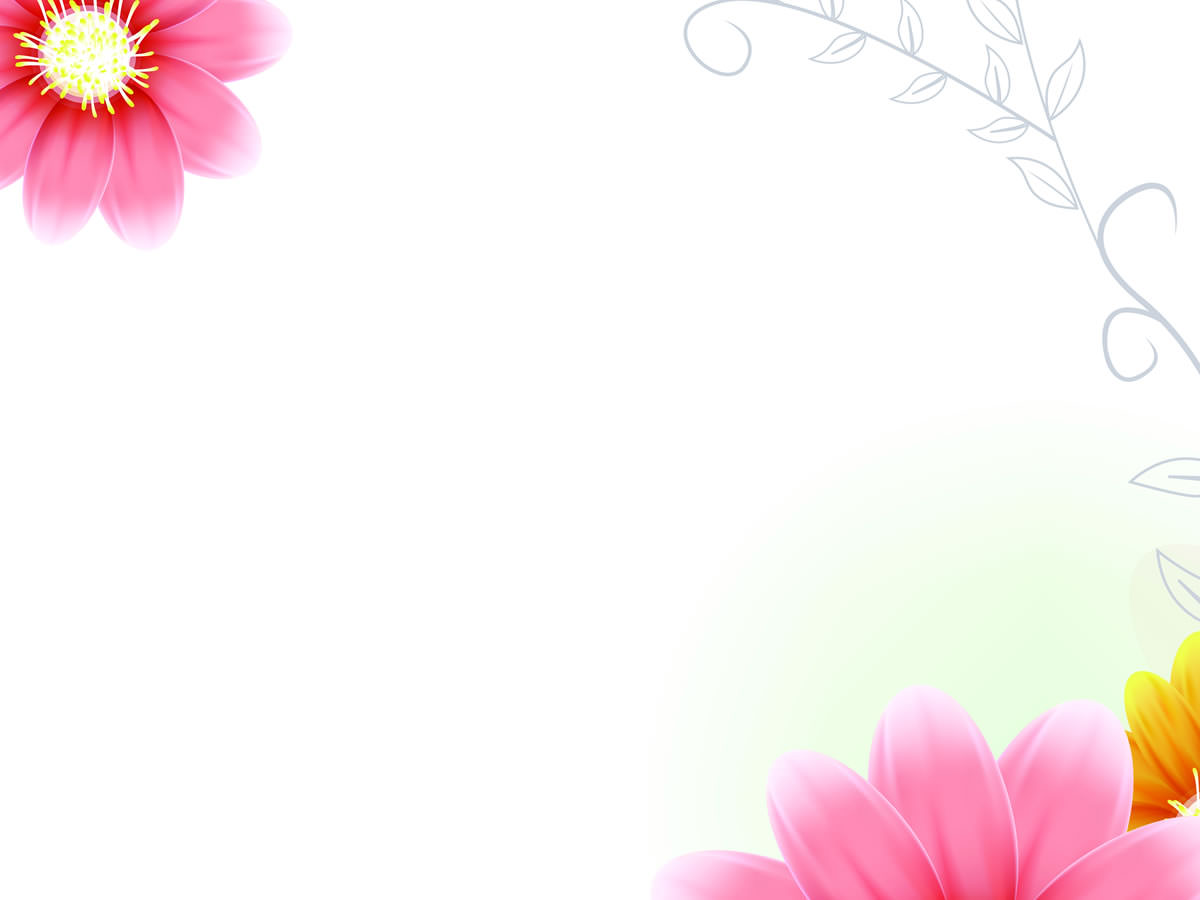 c) Sau khi làm theo lời mẹ, gấu con cảm thấy như thế nào ?
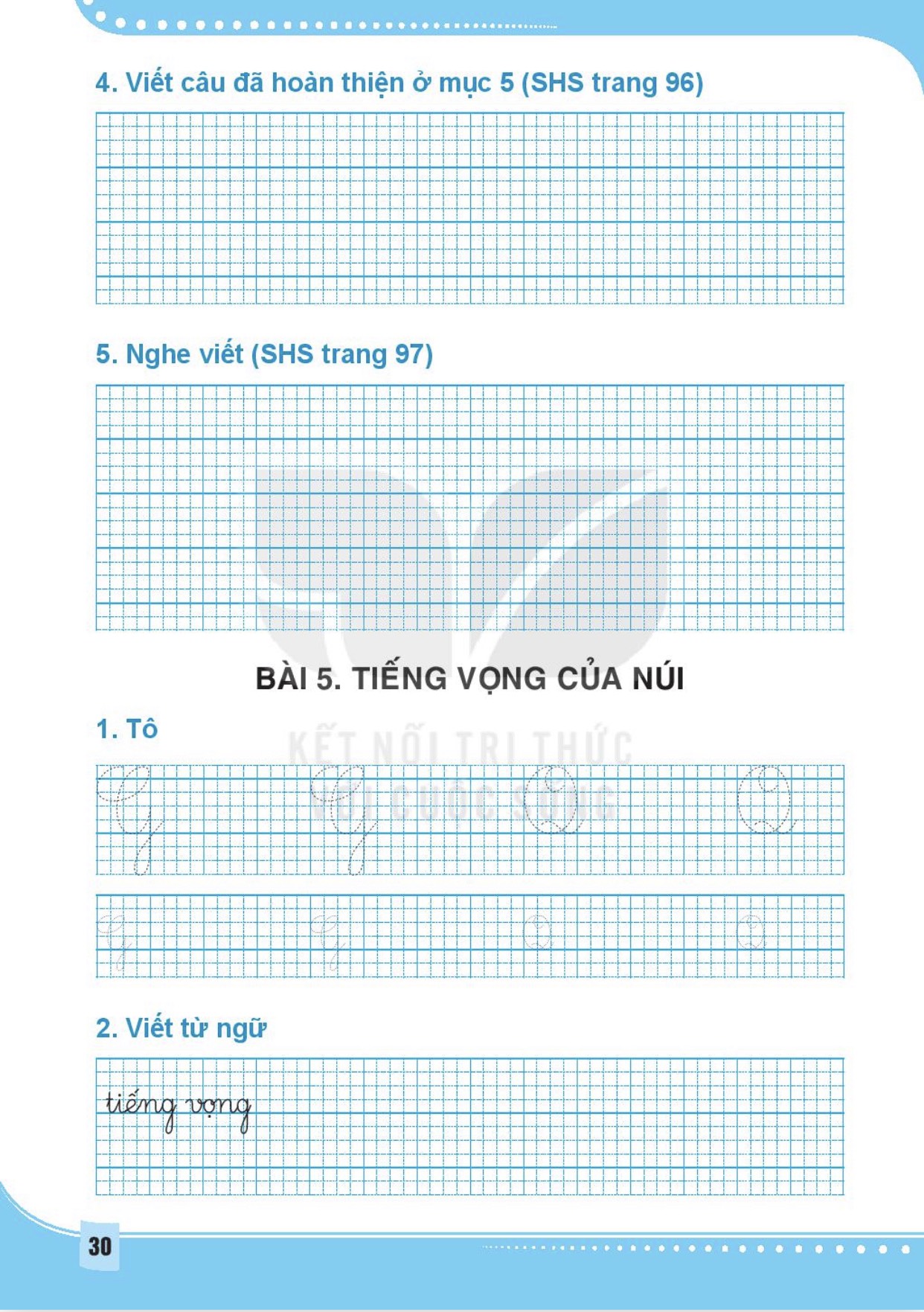 tiếng vọng
tiếng vọng
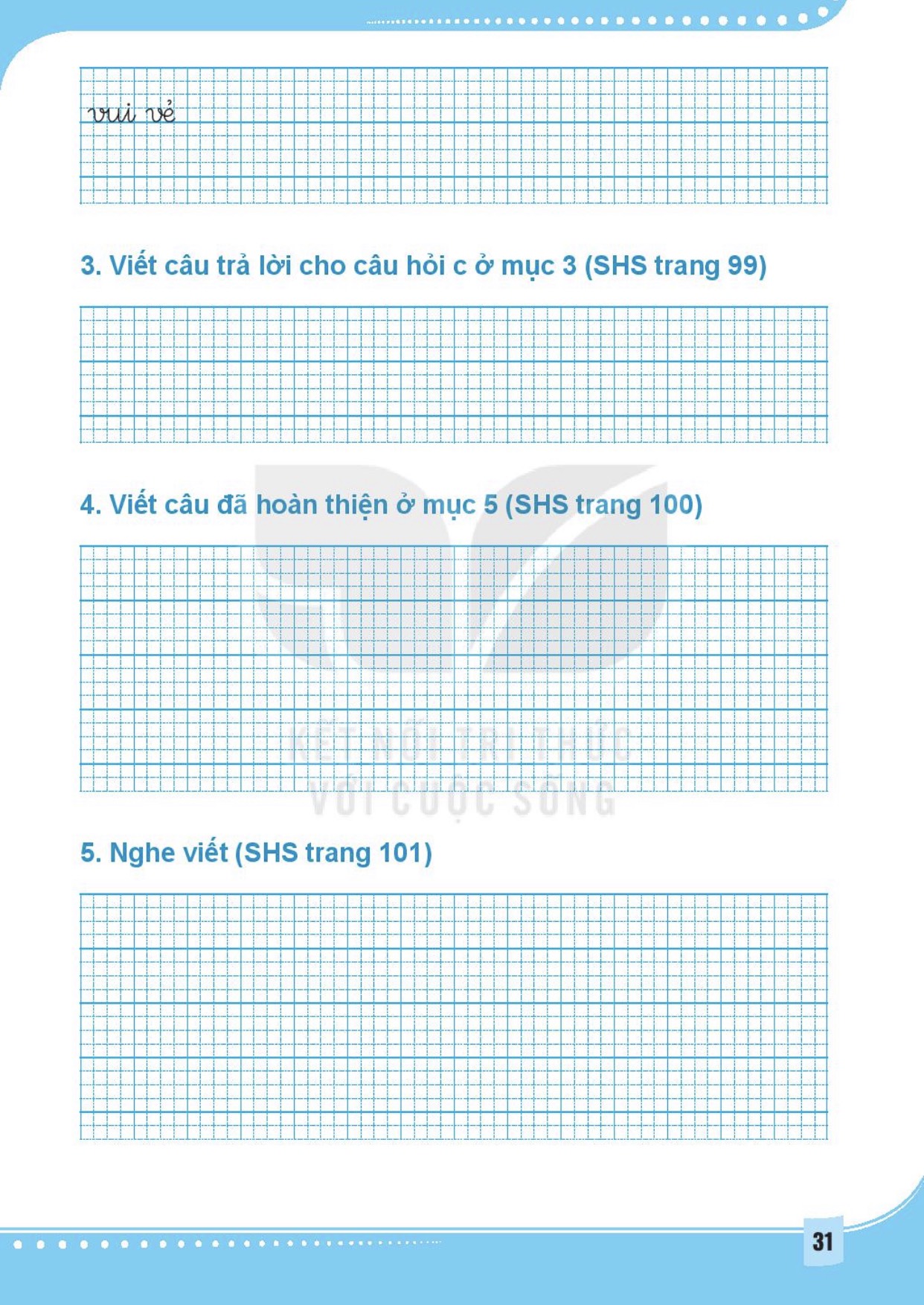 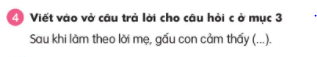 vui vẻ
vui vẻ
Sau khi làm theo lời mẹ, gấu con cảm thấy
vui vẻ.
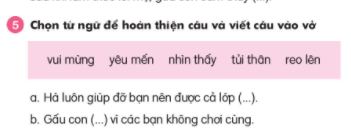 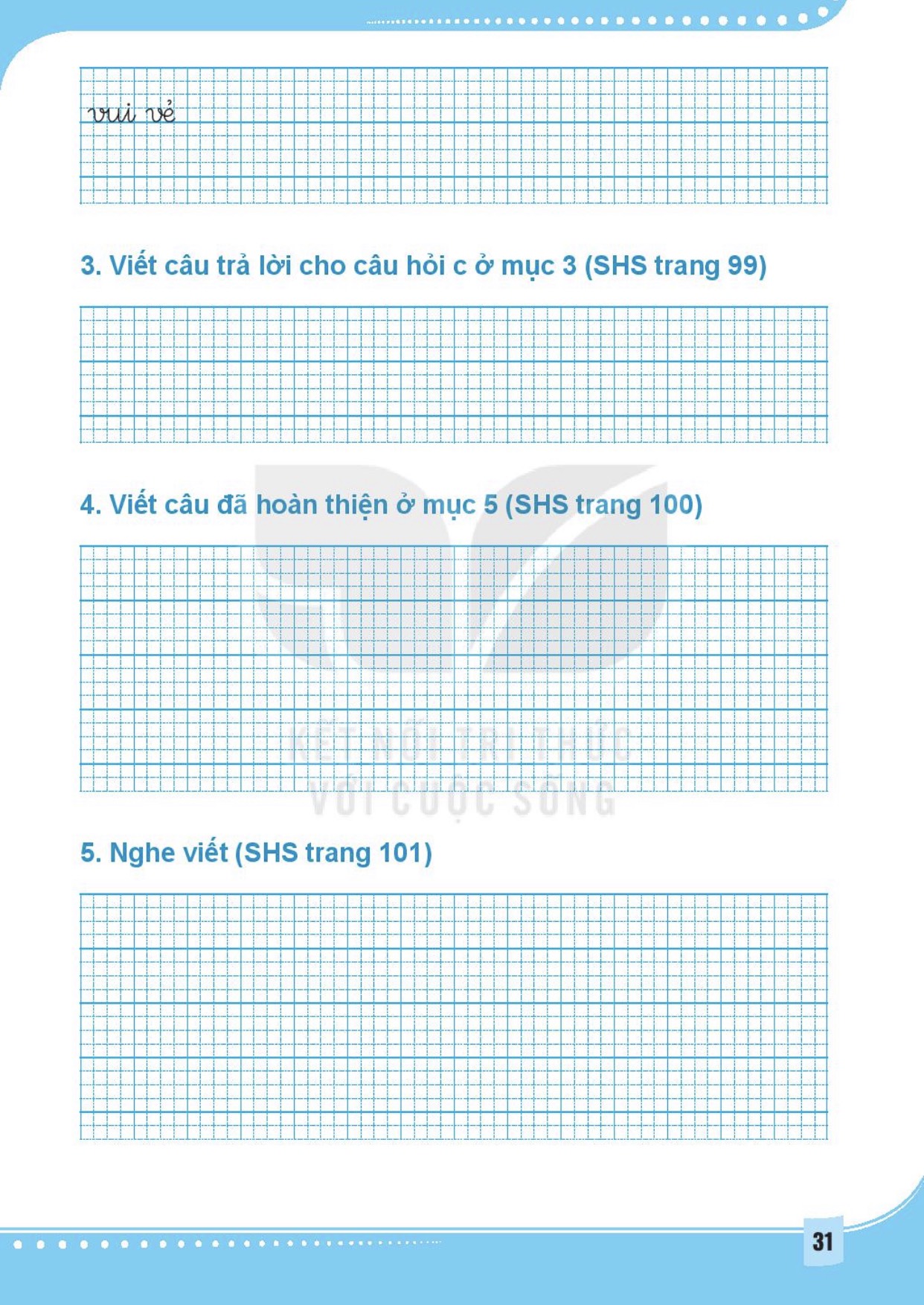 Hà luôn giúp đỡ bạn nên được cả lớp yêu
mến.
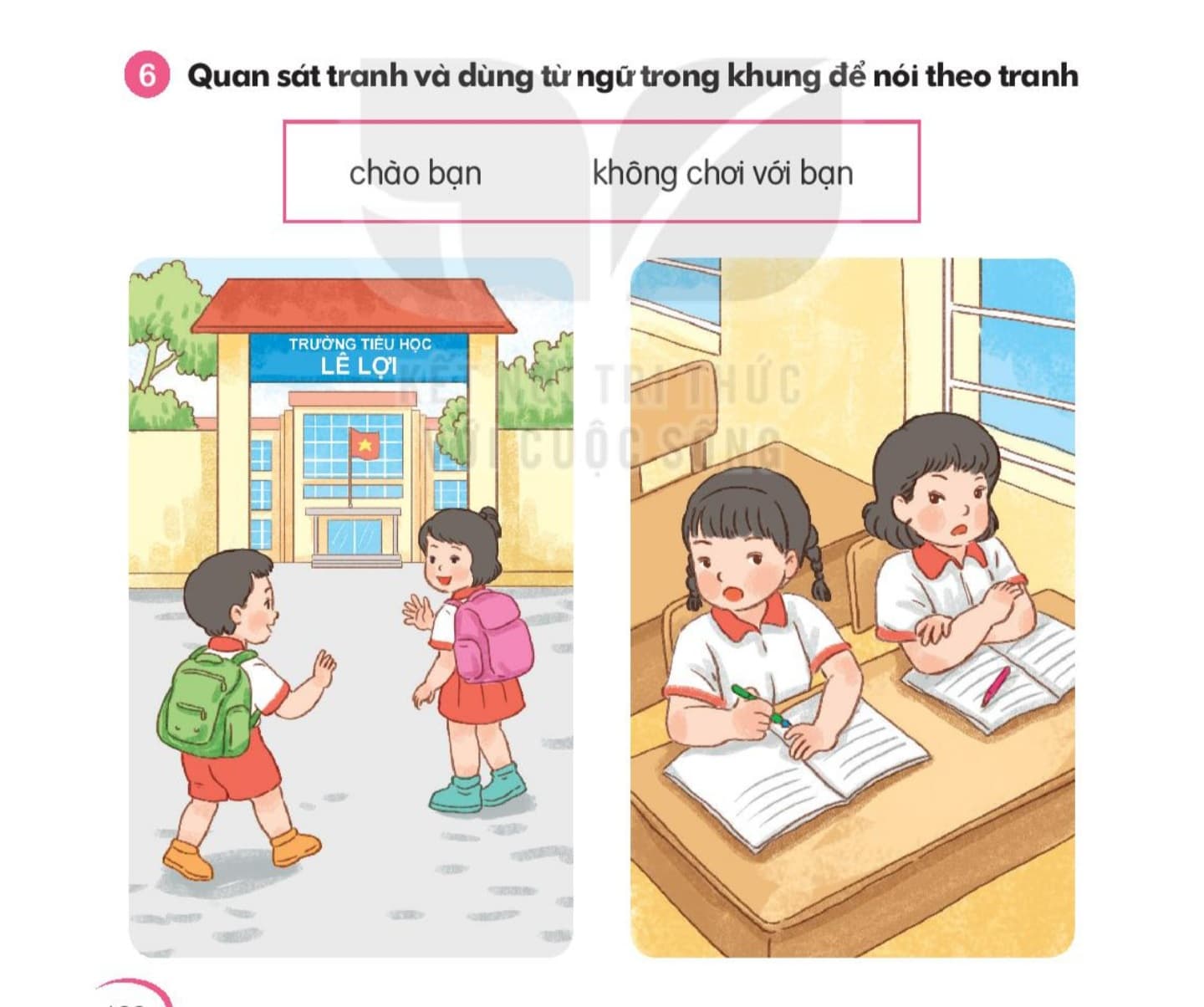 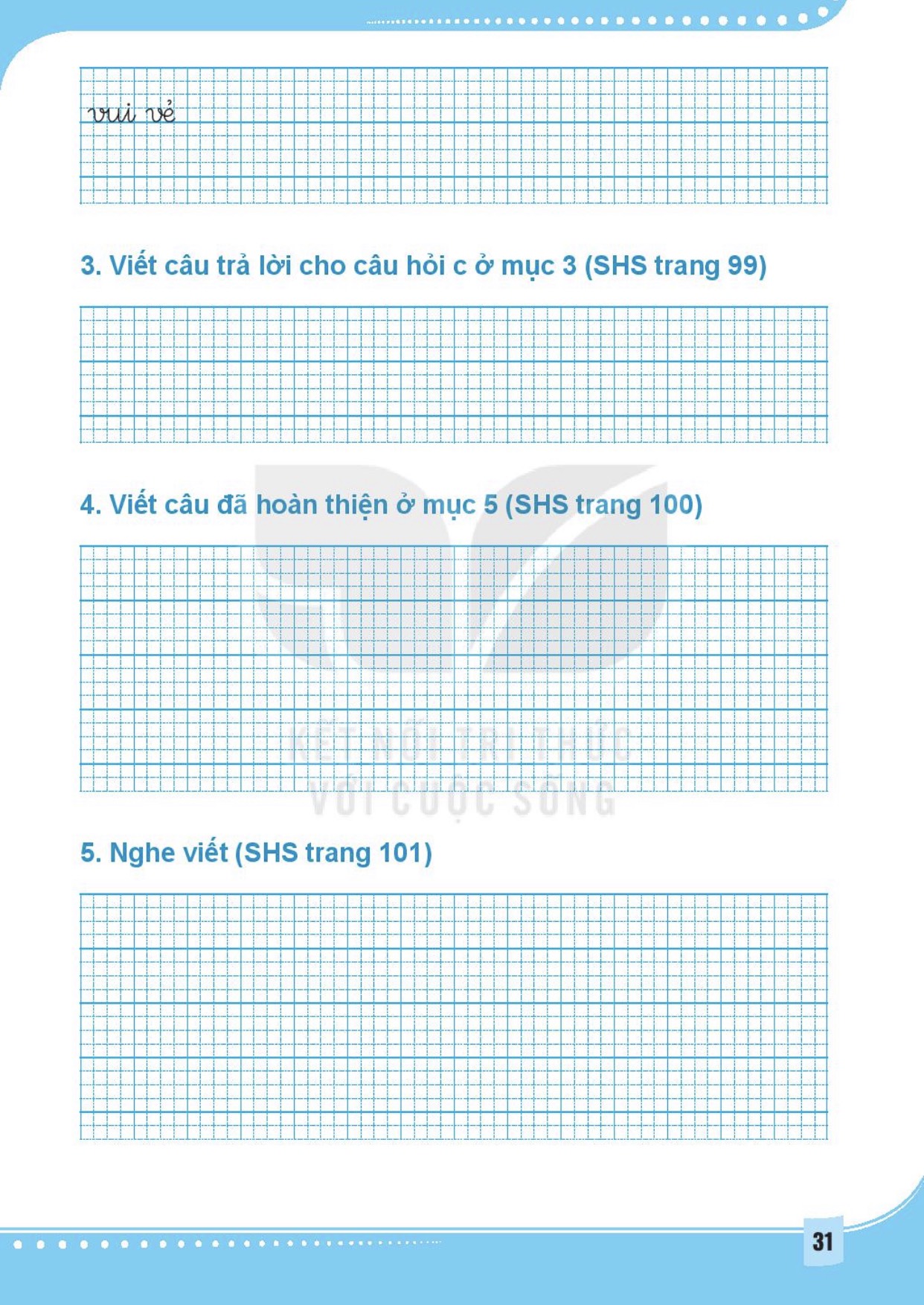 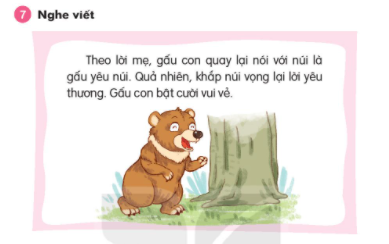 Theo lời mẹ, gấu con quay lại nói với núi
Quả nhiên, khắp núi vọng
là gấu yêu núi.
Gấu con bật cười vui vẻ.
lại lời yêu thương.
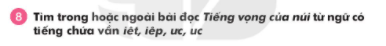 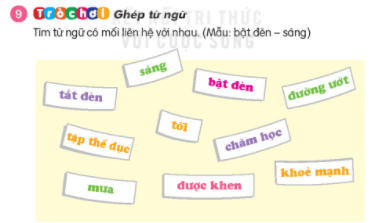 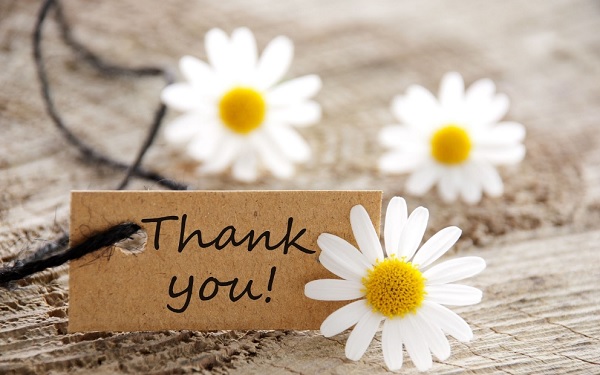